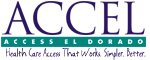 ACCEL  Working Towards Comprehensive Coverage Programs for the Remaining Uninsured
A grant project made possible through the generous funding of the 
Blue Shield of California Foundation
October 2015 – October 2016
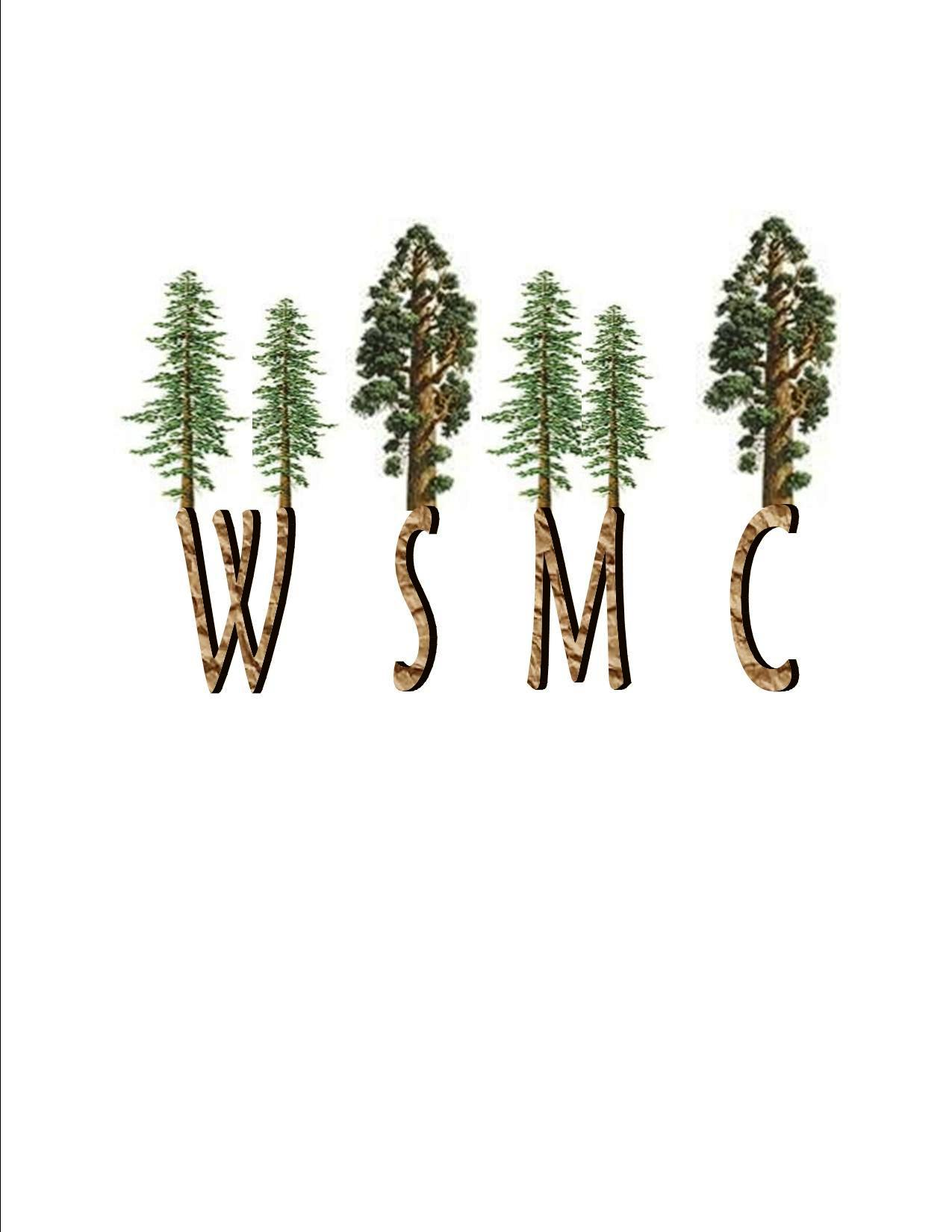 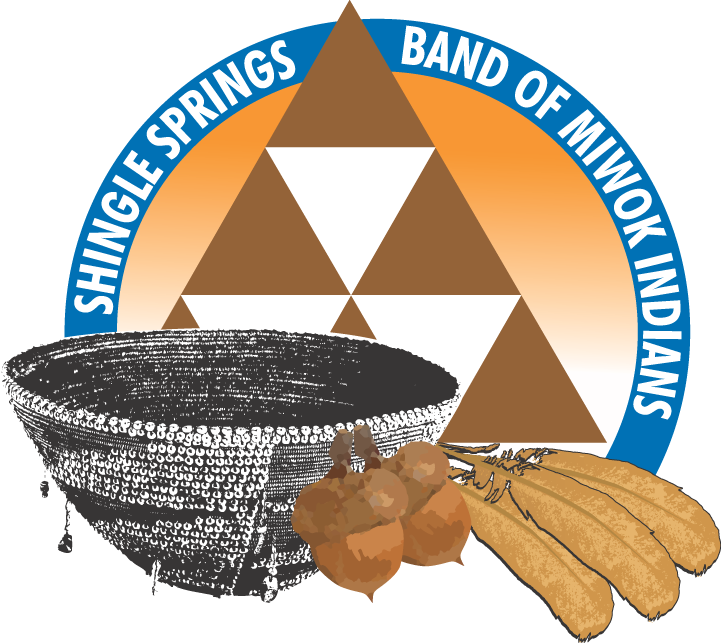 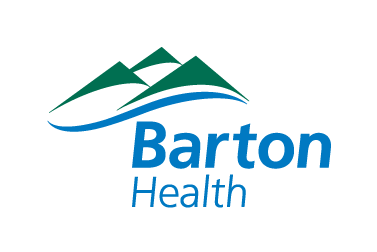 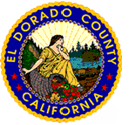 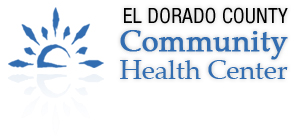 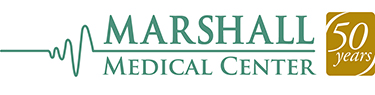 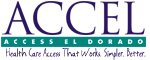 I. Introduction: Approaches
Regular meetings with community partners via the “Remaining Uninsured” Stakeholder Workgroup and ACCEL Standing Committees 
 Research and summary of existing data about uninsured populations in the community 
Multi-prong approach to obtain input from target population includes, focus groups, surveys, social media and use of three Community Survey Coordinators.
 Ongoing discussions with community partners and ACCEL Standing Committees (particularly Quality Assurance Workgroup) regarding future implementation of recommended practices.
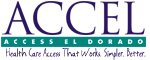 I. Introduction: Grant Goals
A shared and more clearly defined understanding of who our community's remaining uninsured individuals are, their readiness to obtain insurance, and their barriers to accessing and utilizing care. 

Develop a specific set of recommendations and strategies to support more comprehensive  health insurance enrollment efforts.
3
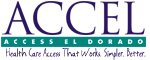 II. Review of Existing Data
Some notes:
 Per conversations with Marshall ER, Barton ER, and HHSA,  they do not track data regarding the scope and nature (demographics) of the “remaining uninsured” population in the county.
 Per the El Dorado Community Health Center, approximately 735 patients are on their sliding scale fee program (cash pay), as of 11/2015.
Per Barton Community Clinic, approximately 100 patients are on their sliding scale fee program (cash pay), as of 12/2015.
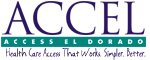 II. Review of Existing Data
Total population (2015) : 184, 009
Racial Composition of El Dorado County:
5
[Speaker Notes: Hispanic/Latino population is 22,967 adults and children, but these scattered across racial groups.]
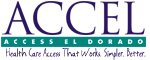 II. Review of Existing Data
Uninsured adults by age bracket (2015):















Source:  Healthy Communities Institute. Demographic, Community and Disparities Dashboards.  WellDorado.com. Retrieved 12/1/15. Retrieved from http://www.welldorado.org/modules.php?op=modload&name=NS-Indicator&file=index , http://www.welldorado.org/modules.php?op=modload&name=NS-Indicator&file=index&breakout=all, and http://www.welldorado.org/index.php?module=DemographicData&func=ddview&varset=1
[Speaker Notes: Data taken from CA Health Interview Survey- self reporting.
Can’t overlay with population for numbers because age numbers for county’s residents isn’t broken down by same age brackets per this Well Dorado. Except for 18-24 years olds- there are 15,703. So 52% of them is 8,165. Would be interesting to have actual numbers.]
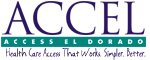 II. Review of Existing Data
People who delayed or had difficulty obtaining care:
















Source:  Healthy Communities Institute. Disparities Dashboards.  WellDorado.com. Retrieved 12/1315. Retrieved from http://www.welldorado.org/modules.php?op=modload&name=NS-Indicator&file=indicator&iid=19190325A
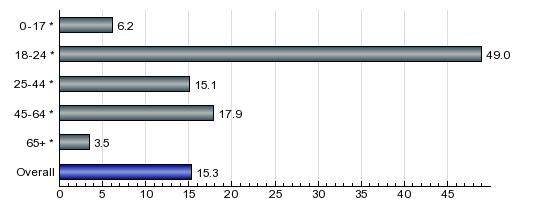 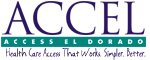 III. Review of Existing Data
People who Delayed or had Difficulty Obtaining Care by Race/Ethnicity:
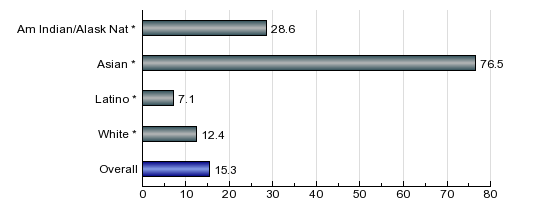 Source:  Healthy Communities Institute. Disparities Dashboards.  WellDorado.com. Retrieved 12/1315. Retrieved from http://www.welldorado.org/modules.php?op=modload&name=NS-Indicator&file=indicator&iid=19190325A
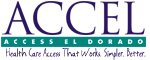 III. Review of Data: Points to Consider- Adults
2015 population:  184, 009
Percentage of adults without insurance:  19.7% (2013-2014)
Uninsured adults by gender (2015): 
		- Uninsured men: 28.6% (20,737)
		- Uninsured women: 12.3% (9,578)
Uninsured individuals by race/ethnicity (2015):
		- African-American: 0% (0)
		- Native American: 42.9% (863)
		- Asian: 34.5% (2,468)
		- Latino: 48.3% (11,093)
		- Two or more races: 46.6% (3,555)
		- White: 11.8% (18,599)
Source:  Healthy Communities Institute. Demographic, Community and Disparities Dashboards.  WellDorado.com. Retrieved 12/1/15. Retrieved from http://www.welldorado.org/modules.php?op=modload&name=NS-Indicator&file=index , http://www.welldorado.org/modules.php?op=modload&name=NS-Indicator&file=index&breakout=all, and http://www.welldorado.org/index.php?module=DemographicData&func=ddview&varset=1
9
[Speaker Notes: Important notes/caveats to data:
1. Adults without insurance was calculated differently from 2014-2014 from previous years, so you can’t compare the rates necessarily. 
2. Data taken from the CA Health Interview Survey, last updated November, 2015. 
3. Latinos are treated as an ethnic group but can be of various racial groups. Therefore, there is likely double counting of these individuals, such that the overall number is inflated under bullet point #4.
4. These numbers represent a big departure from the 10-15K figures we have heard in the past. 
4. From partner agencies: The sliding fee total pts came to 735. Age 0-17 is 61, 18 and over is 674. From Dept. of Social Services, currently 19,000 Medi-Cal applications for families and children are pending. Marshall ER saw over 2,000 uninsured patients in 2015, average over 200/month.]
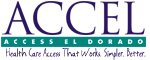 III. Review of Data: Points to Consider- Children
2015 population under 18 years old: 37,859
95.5% of children (overall) have health insurance
96.8% of Hispanic/Latino children have health insurance
94.3% of white, non-Hispanic children have insurance

Source:  Healthy Communities Institute. Demographic, Community and Disparities Dashboards.  WellDorado.com. Retrieved 12/1/15. Retrieved from http://www.welldorado.org/modules.php?op=modload&name=NS-Indicator&file=index , http://www.welldorado.org/modules.php?op=modload&name=NS-Indicator&file=index&breakout=all, and http://www.welldorado.org/index.php?module=DemographicData&func=ddview&varset=1
10
[Speaker Notes: Bullet point #2: 1,703 uninsured children
Bullet point #3: No raw number of children available for this group to calculate raw number of uninsured.]
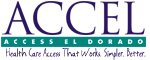 IV. Grant Project Activities and Summary
The following slides reflect activities and
data derived from ACCEL’s “Working 
Towards Comprehensive Coverage 
Programs for the Remaining Uninsured”.
11
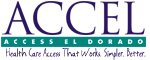 IV. Identification of “High-risk” Groups
Per Input from “Remaining Uninsured” Stakeholder Workgroup, these groups were targeted for outreach:
By demographics/lifestyle
 Early 20s/ young invincibles, <26 years olds, 18 year olds working part time
 Undocumented residents
 Native Americans (paperwork is a barrier)
 Drug addicts/criminals
 New residents
 Those with transportation issues
 People who oppose "Obamacare" (political views)
“Off the grid” population
By employment category 
 Self employed
 Hourly workers
 Seasonal workers
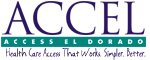 IV. Outreach locations- Western Slope
Latinos
	- Green Valley Church 		- St. Patrick's Church 
	- ESL Program- EDHS 
	- Latino Health Fair (El Dorado High School, 4/7/16)
Young Invincibles
	- Folsom Lake College, El Dorado Center
Homeless Population		 
	- The Upper Room (food program) 
Agriculture
	- Boa Vista Orchards 
	- Rainbow Orchards
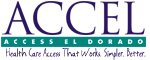 IV. Outreach Locations- South Lake Tahoe
Substance Abusers/ Criminals
		- SLT Jail
		- South Lake Tahoe Alcoholics Anonymous 
Families & Children
		- Christmas Cheer 
		- Live Violence Free
		- Boys and Girl Club
		- EDC Library
Latinos
		- South Lake Tahoe Family Resource Center
Young Invincibles
		- Mt. Tallac Continuation High School
		- Lake Tahoe Community College
14
[Speaker Notes: Hispanic/Latino population is 22,967 adults and children, but these scattered across racial groups.]
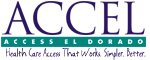 V. Data Generated
278 completed surveys returned
		- 122 English 	- 156 Spanish


Precautionary notes regarding data and calculations:

Data represents a convenience sample and should be interpreted with necessary consideration. 

Data was calculated via SurveyMonkey.com and its intrinsic formulas.  As such, only questions that were responded to count towards values calculated. 

Survey responses and data derived were separated by English-speaking and Spanish-speaking respondents to capture any differences found in these sub-sets of the uninsured population in El Dorado County.
15
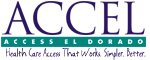 V. Data Generated
Completed surveys by identified “high risk” outreach 
category:
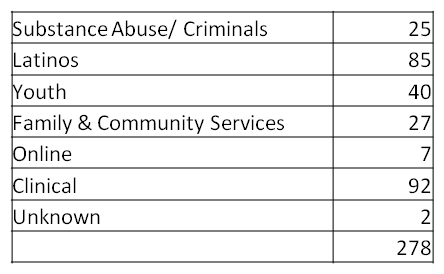 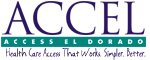 V. Survey Responses by Percentage
17
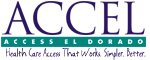 V. Data Generated- English
122 surveys completed
	- 95.8% uninsured (4.2% on Emergency Medi-Cal)
	- 66.7% stated insurance is very important to them 
	(8.9% stated it’s not important)
	- 77.7% no PCP (If no PCP,  58.2% don’t want assistance 
	finding a PCP; 41.2% want help finding a PCP)
	- Majority rated health as “good” and saw a health 
	professional 1-2 times in last 12 months
	- 87.6% have lived in EDC for more than 12 months
	- 86.8% US Citizens or LPR
	- 62.8% employed, 37.2% unemployed (of employed, 54.7% 
	employed F/T); - 80.6% employers don’t offer insurance
	- 82% report income below $25K,  11% 25-50K,  4% 50-75K,  3% 	100K+
[Speaker Notes: - 48.9% had 1person in household, 2 & 4 person households were another almost 30%
Most in 27-50 age bracket (38%), then 22-26 bracket, then 19-21 bracket, then 51-59
74% had no kids under 21 in home
If kids in home, 74% of those kids have  health insurance 
62% White, 29.8% Latino, 1.6% Asian
88.4% English speakers, 9.9% Spanish
- 3.4% are Veterans
only 18.9% of the employed are self-employed, 81.1% are not self-employed
Sectors of employment: Restaurants/dining, hotel/hospitality, non-profit/social services, construction, tourism/sports/entertainment, student
- 18 reported seasonal employment, only 1 indicated migratory employment]
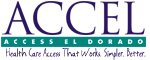 V.  Data Generated: Barriers identified by English-speaking respondents
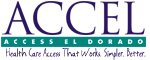 V. Data Generated- Spanish
156 survey responses
	- 59.9% uninsured (40.1% on Emergency Medi-Cal)
	- 86% stated health insurance is “very 
	important” to them. (2% stated “not important”)
	- 69% reported no PCP (if no PCP, 57.4% would 
	like assistance finding a PCP; 42.6% would not)
	- Most reported “good” health condition although 38.7% said 
	“fair” condition
	- 35% have not seen a health professional in last 12 
	months, 36% have had 1-2 visits, and 22% have had 
	3-5 visits
	- 86% have lived in EDC for more than 12 months.
	- 63% are employed (56% F/T, 44% P/T)
[Speaker Notes: Majority of responses are from SLT. As such , majority go to Barton ER for services. Only 2 of 17 reported going to CHC and 2 reported going elsewhere. Vs. Marshall where most ER users are white. 
30% had families of 4 members, 5-16%, 1-15%, 2-13%, 30 10%
66% are in 27-50 age bracket; then 22-26, then 51-59, then 19-21
64% have children under 21 in their households; of those with kids, 79% of kids have insurance and 21% do not. 
18% are US citizen or permanent resident, 82% are Other or DTS
80% employer does not offer health insurance, 20% do offer
Only 10% are self-employed, 90% are not
27 respondents reported having seasonal work
60% make below 25K, 33% make 25-50K, 5% make 50-75K%, 2% make 75-100K]
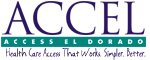 V. Dated Generated: Barriers identified by Spanish-speaking respondents
21
[Speaker Notes: Bullet point #2: 1,703 uninsured children
Bullet point #3: No raw number of children available for this group to calculate raw number of uninsured.]
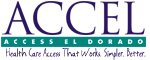 V. Focus Group Findings
1.  Progress House Men’s Facility (substance abuse)
	-  11 participants
	- Would like more information and guidance on nuts and bolts of using health care (ID cards, how to make an appt,  location of health facilities in county)
	- Often feel discounted/mistreated by medical professionals
	- Good experiences with Medi-Cal. Felt it was more straight-forward and user friendly.
	- Have current dental needs.
	- Confusion with billing- received multiple bills from multiple departments. Would appreciate one bill with total broken down per department. 
2. Progress House Women’s Facility(substance abuse)
	-  15 participants, 5 from El Dorado County
	- Most have had insurance for years and children are also covered.
	- Experience many difficulties with accessing  specialty services, usually due to coverage issues and lack of transportation.
	- Unsatisfied  with the care they have received (dr. will only see you for one issue at a time and only for 15 mins.; provider won’t address my issues (Hep C) while I’m in treatment; child refused treatment because parent does not support vaccination)
	- Issues accessing care for self and children when “double covered” (one company not paying the other, bills under review because of two policies, paperwork hassles)
22
[Speaker Notes: - Also issues with transportation, cost a major factor 9make too much for Medi-Cal but not enough to pay the premium), need to dental assistance for adults]
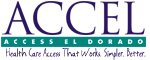 V. Focus Group Findings, Cont.
3. Mt. Tallac Continuation High School (young invincibles)
	-  6 participants
	- 5 out of 6 did not know if they did or did not have insurance.
	- Unclear on how to handle paperwork related to coverage.
	- Unsure of how their residency, relationship with family/minor status affects
	their health coverage.
4. South Lake Tahoe Family Resource Center (Latinos/ undocumented)
	-  Varied desire to have health insurance; most in room did NOT want to 
	purchase insurance.(Covered California)
	- Participants feel lack of coverage is secondary to being working poor.
	- Still see medical professionals via Barton Community Clinic, Barton ER
	-  Very mixed experiences if children have Medi-cal. Some felt Medi-Cal 
	provided good access to care, some felt their children were discriminated 
	against due to their Medi-Cal status.
	- Don’t receive all aspects of recommended health care (labs, radiology, etc.) 
	because doctor knows they can’t pay for the care.
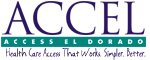 VI. Project Findings and Strategic Recommendations
“Develop a specific set of recommendations and strategies to support more comprehensive health insurance enrollment efforts. “
 Outreach Strategy
 General Approaches to more comprehensive enrollment efforts
 Community Strategy
 Recommendations for Clinics/ Providers
 Action Items: Recommended 6-12 month plan
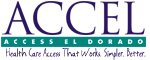 VI. Outreach Strategy- Findings
Community-based outreach, via social, religious and social service organizations was most successful.
Mass communication, via marketing efforts, tabling at shopping centers,  social media,  etc. were not successful.  
Uninsured are leery of providing personal/health information in community based settings. Friendly demeanor, however, goes a long way.
Most people who are given a flyer with a request for follow-up (eg complete a survey) will not follow through.  Lack of follow through is exacerbated by connectivity issues (phone, internet, email). Immediate, in-person requests are most successful.
Difficult to engage uninsured through employment venues,  and employers acting as “gate-keepers”. 
Homeless population are overwhelmingly insured. 
If household had residents under 21 years, about 21-25 % of children are uninsured. 
40% of Spanish survey respondents had Emergency Medi-Cal.
25
[Speaker Notes: Community based outreach used help of intermediary (organizational leaders) to gain trust of uninsured.
21% of Spanish survey respondents said children are uninsured. 25% of English respondents stated the same.]
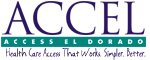 VI. Recommendations- General Approaches
Provide personalized, one-on-one enrollment opportunities that are advertised through community-based organizations and offered IN the community.
Consider increasing enrollment opportunities at “non-health” focused locations and events. 
Increase awareness of the availability of enrollment services in a variety of languages.
Increase awareness of location of health care sites. Publicize options for “immediate” service, such as urgent care sites. 
Increase awareness of locations and contact information to meet with a Certified Enrollment Counselors.
Educate uninsured residents on proper use of ER vs. medical home.
Cannot assume undocumented residents want coverage options that require monthly premium payment (eg Covered California products).
26
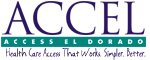 VI. Recommendations- Community Strategy
Develop comprehensive and unified enrollment information usable by all health care agencies conducting enrollment across county.  Options can include:  web site, flyer, rack card, street sheet, etc. 
Advertising of insurance/enrollment should also include the availability of financial assistance and charity care programs. 
Emphasize free preventative services included with Medi-Cal coverage.
Make enrollment resources available in community libraries/PHN’s “Hubs”,  Job Connection Centers
Enrollment entities should develop training protocols for counselors at Progress House locations to create “warm send off” of patients as they leave residential substance abuse treatment.
Develop program for adult dental services to segue uninsured patients needing dental care to health services/medical home. 
Explore feasibility of “health fair” events to provide adults with basic and preventative healthcare, dental needs, etc.
27
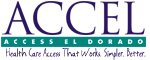 VI. Recommendations- Clinic/Health Providers
Increase patients’ knowledge of their regular primary care provider,  to build relationship with a medical home. 
Consider clarifying billing statement as much as possible. Following ER visit, patient prefers one statement with breakdown of departments/services being billed for. Is there room for consolidation? Clear instructions on where to send payment. 
Be aware and sensitive to previous negative experiences of uninsured patients by healthcare providers. Many feel disregarded and discounted.  How can sensitivity be fostered?
Emphasize available transportation options, such as Dial-a-Ride and transit allowed through insurance coverage, and offer assistance upon referral to another health care facility.
Develop in-clinic opportunities for families who bring insured undocumented children in to disseminate coverage facts/options to undocumented adult parents.
28
[Speaker Notes: Continue to discuss: How are same-day and drop-in appts accommodated per clinic?]
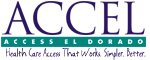 VII. Action Items: 6-12 Month plan
1. Continue discussions of access, and uninsured
   patients’ clinic-based experience via semi-annual
   Quality Assurance Workgroups.
2. Develop prototype of comprehensive information
   material(s) that can be used by all enrollment
   agencies in county, detailing enrollment locations,
   application methods/formats, available languages, and
   contact information. Explore funding options for  
   printing and distribution.
3. Partner with Public Health Nursing’s “Community
   Hubs” for information dissemination (per #2).
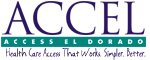 VII. Action Items, Cont.
4. Encourage partnerships between health care community and “non-health” organizations (religious/churches, social, social services [WIC, food/donation programs], educational entities [continuation high schools, community colleges], and identify opportunities for collaboration for enrollment events.
5. Develop streamlined process for individuals coming out of residential substance abuse treatment to be educated on insurance options/enrollment assistance.
30
[Speaker Notes: 6. Explore feasibility of community-based placement of CECs and private enrollers (insurance agents) during future open enrollment periods (issues to consider: availability]
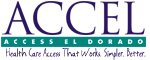 VII. Action Items, Cont.
6. Explore feasibility of community-based placement    
   of CECs and private enrollers (insurance agents)    
   during future open enrollment periods. Issues to 
   consider: availability of employed CECs, HIPAA 
   reqs, IT needs, language needs.

7. Assist HHSA as needed in CMSP eligibility 
   expansion (public awareness/info dissemination,   
   clinic collaboration, etc.).
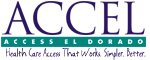 VIII. Closing
Feedback and suggestions can be emailed to Monica Long at  mranilong@gmail.com

We would like to thank the Blue Shield of California Foundation for the generous funding of this planning grant project.
32